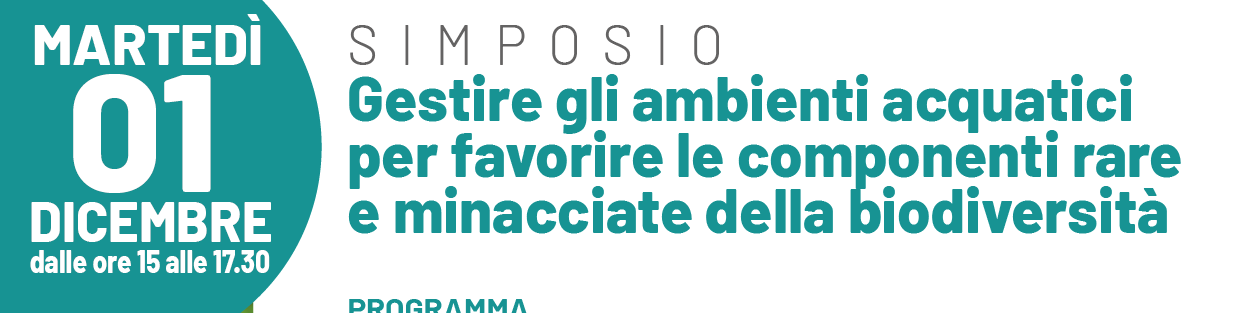 Aquifers and springs in the Emilia-Romagna Apennines: the contribution of geology for the protection of biodiversity in wetlands
Stefano Segadelli and Maria Teresa De NardoEmilia-Romagna Region Direction for Territory and Environmental Care - Geological, Seismic and Soil Service (Servizio Geologico, Sismico e dei Suoli-SGSS)
Precipitation over time and water availability
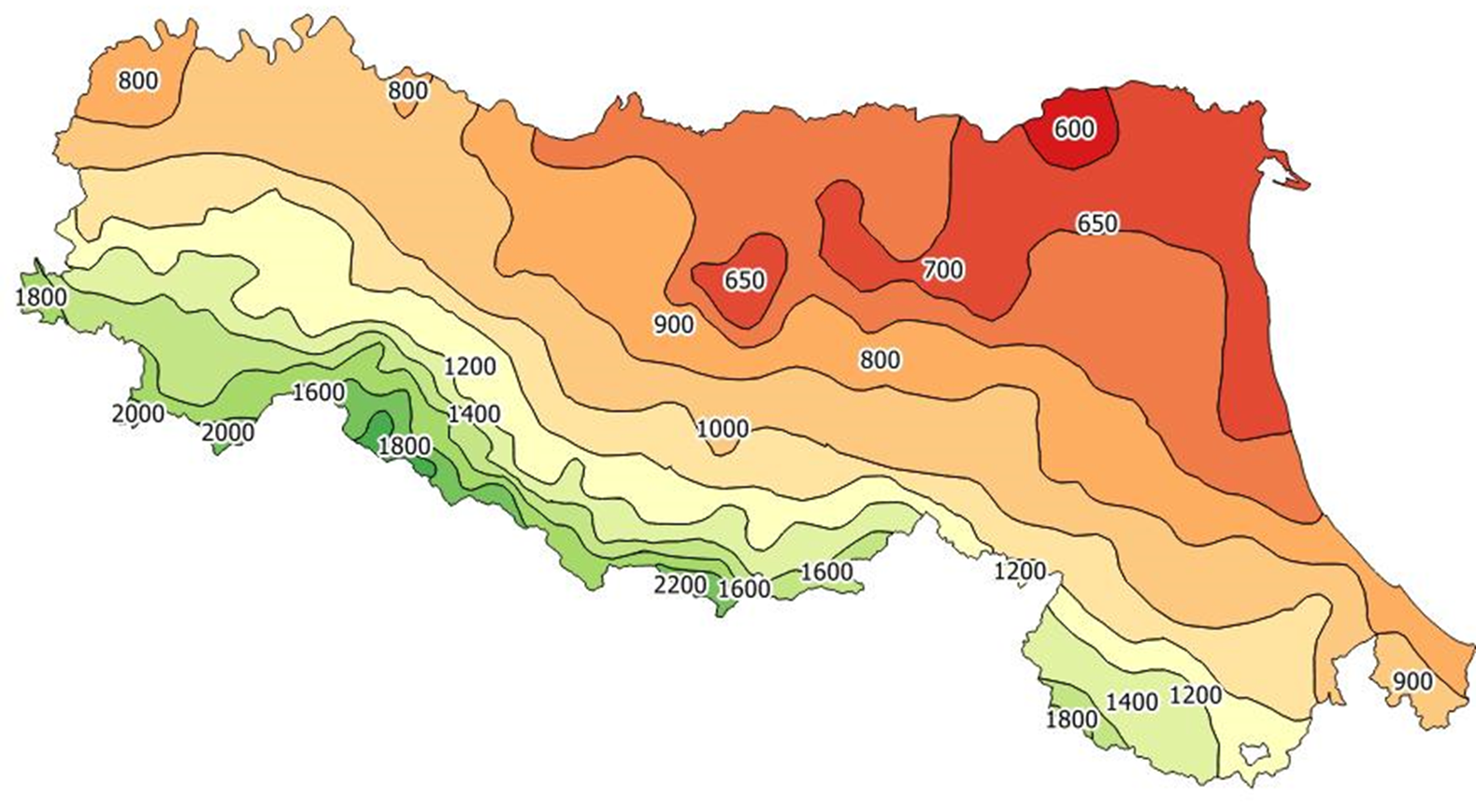 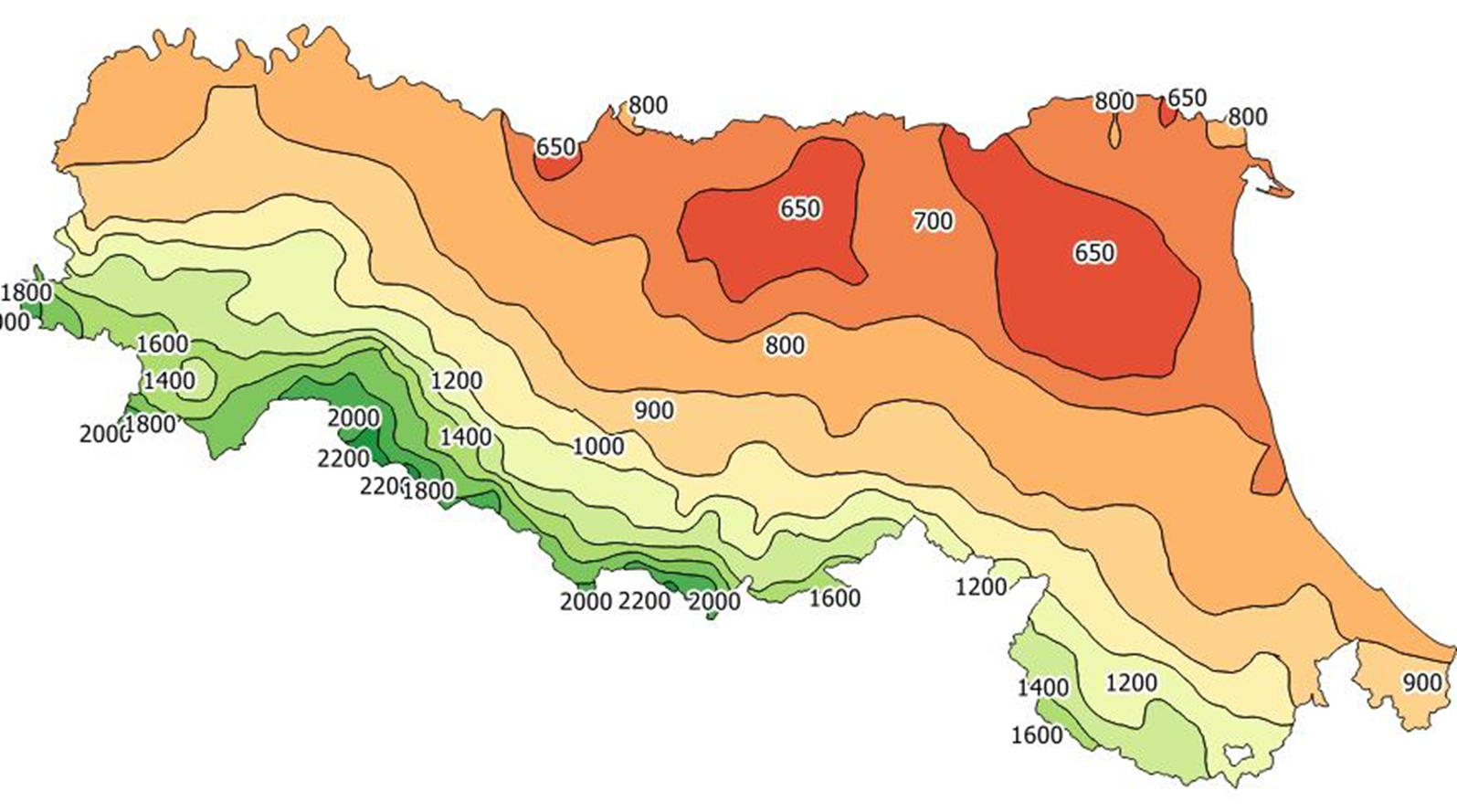 1961-1990
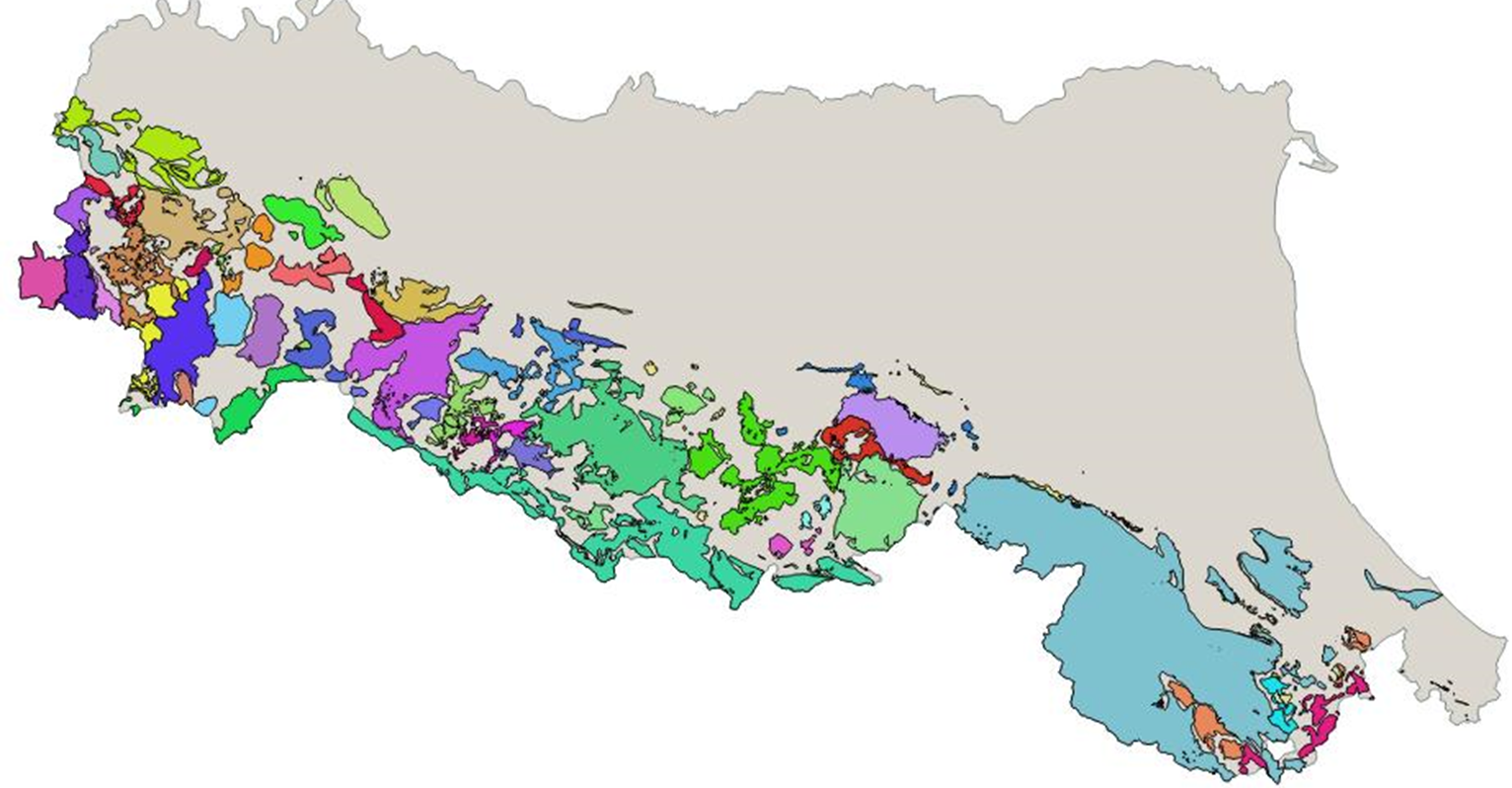 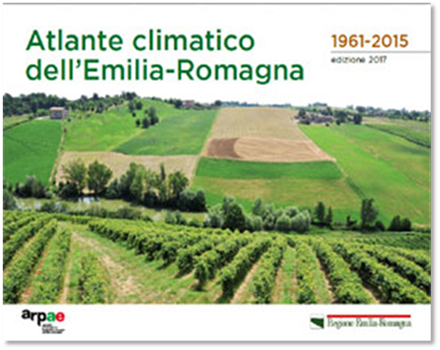 1961-1990
Valori medi delle precipitazioni annue (mm/anno)
Western and central mountain sector
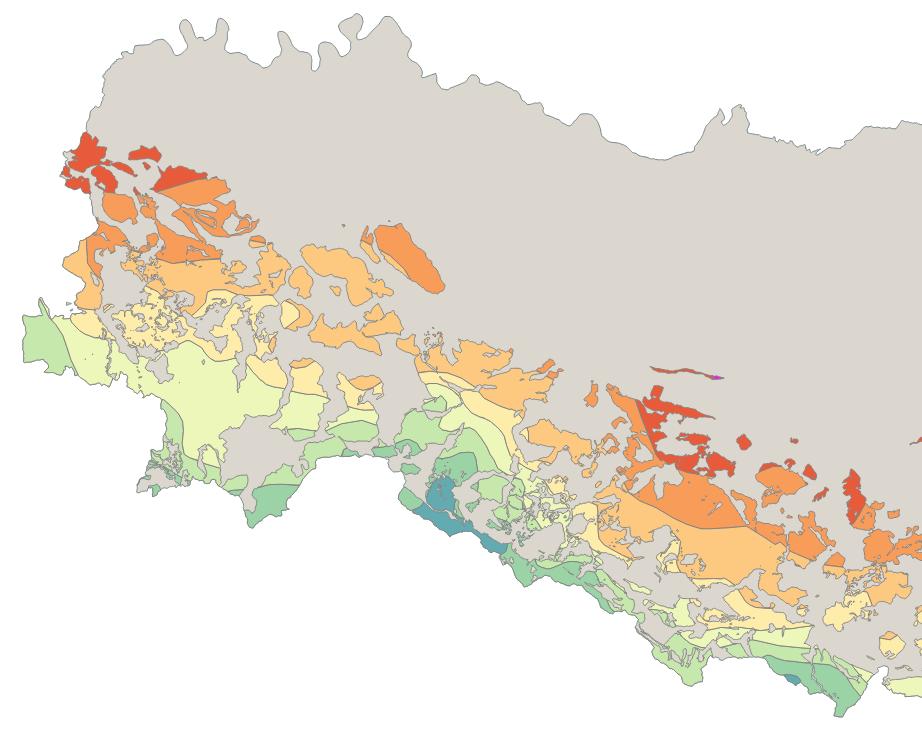 Precipitation and mountain aquifers
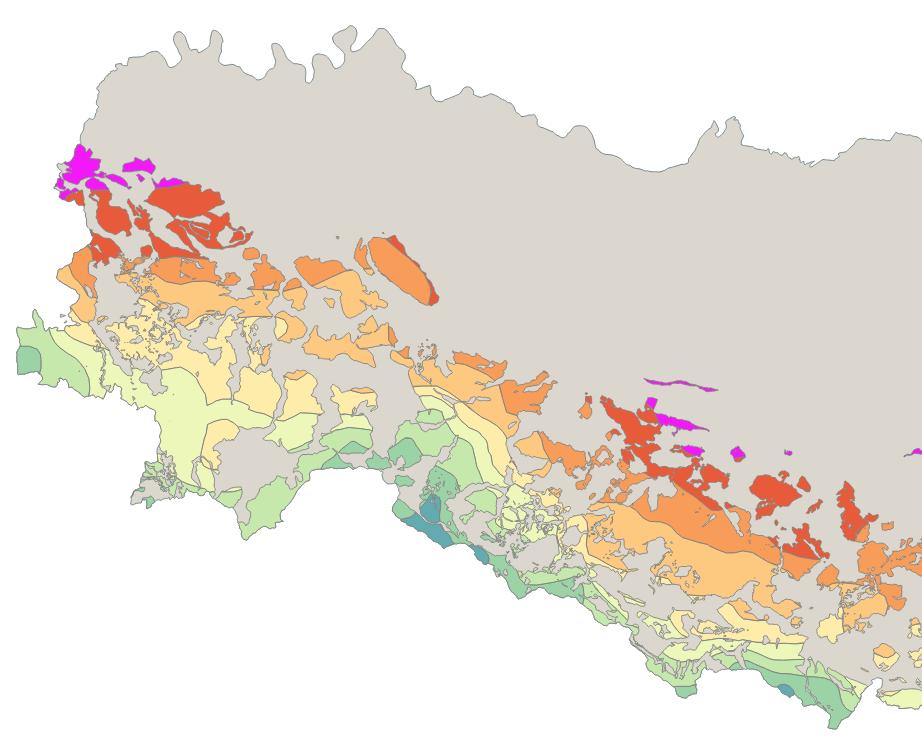 1961-1990
1991-2015
Eastern mountain sector
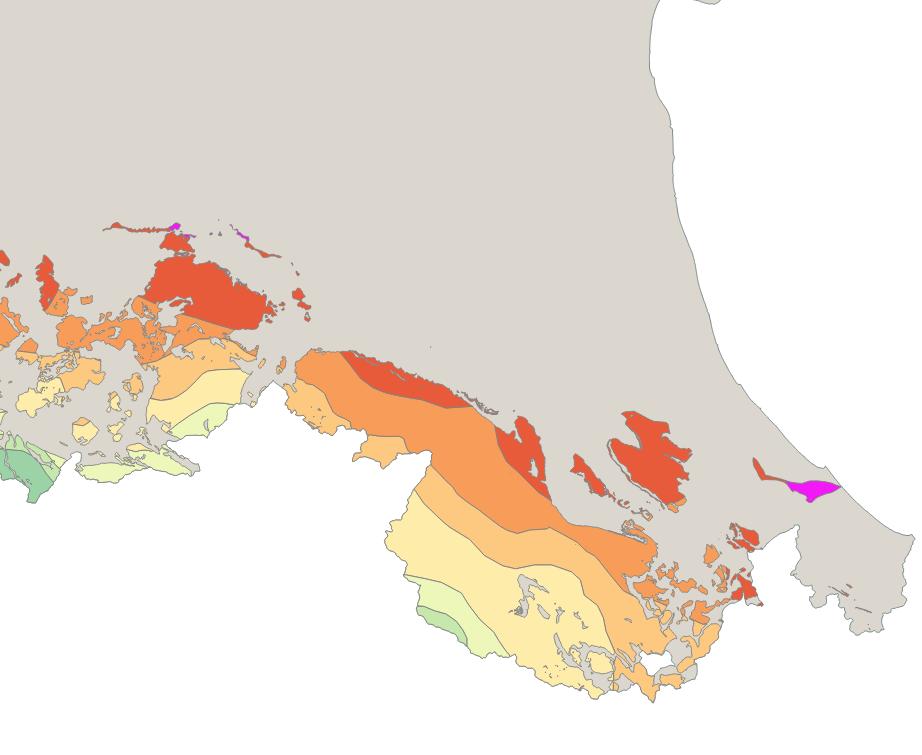 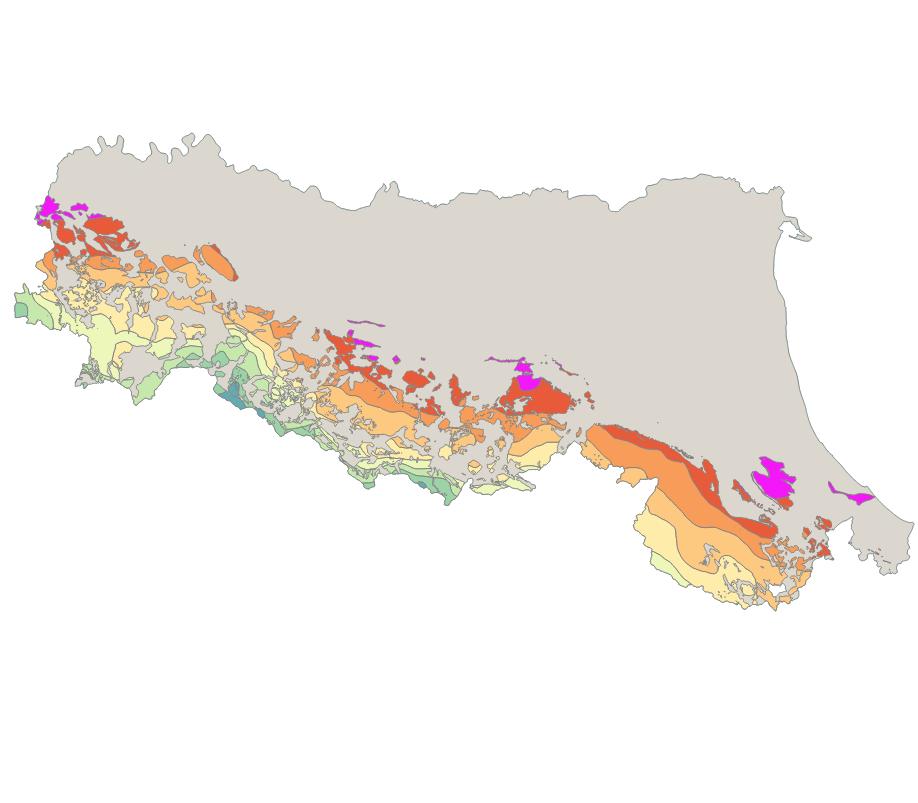 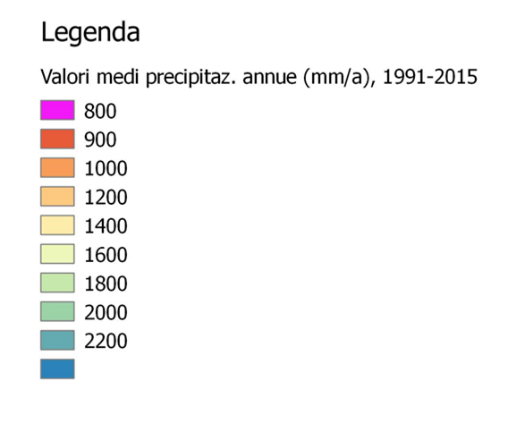 Ridracoli dam
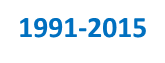 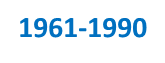 > 2200
Generalisation: inflows on mountain aquifers SGSS 1961-2015
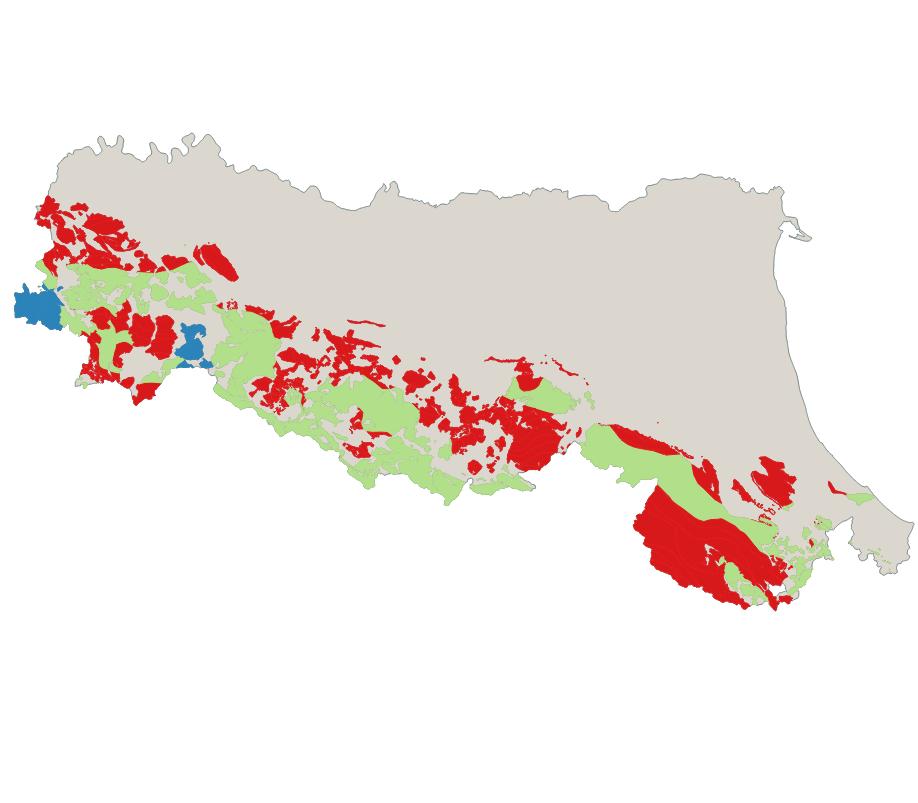 Difference between Average values of annual precipitation, intervals 1961-1990 and 1991-2015. ARPAE-SIMC and SGSS data 

Red, decrease trend, local maximum value -200 mm / year 
Green, conservation trend
Blue, increase trend, local maximum value + 200 mm / year
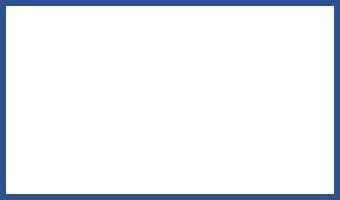 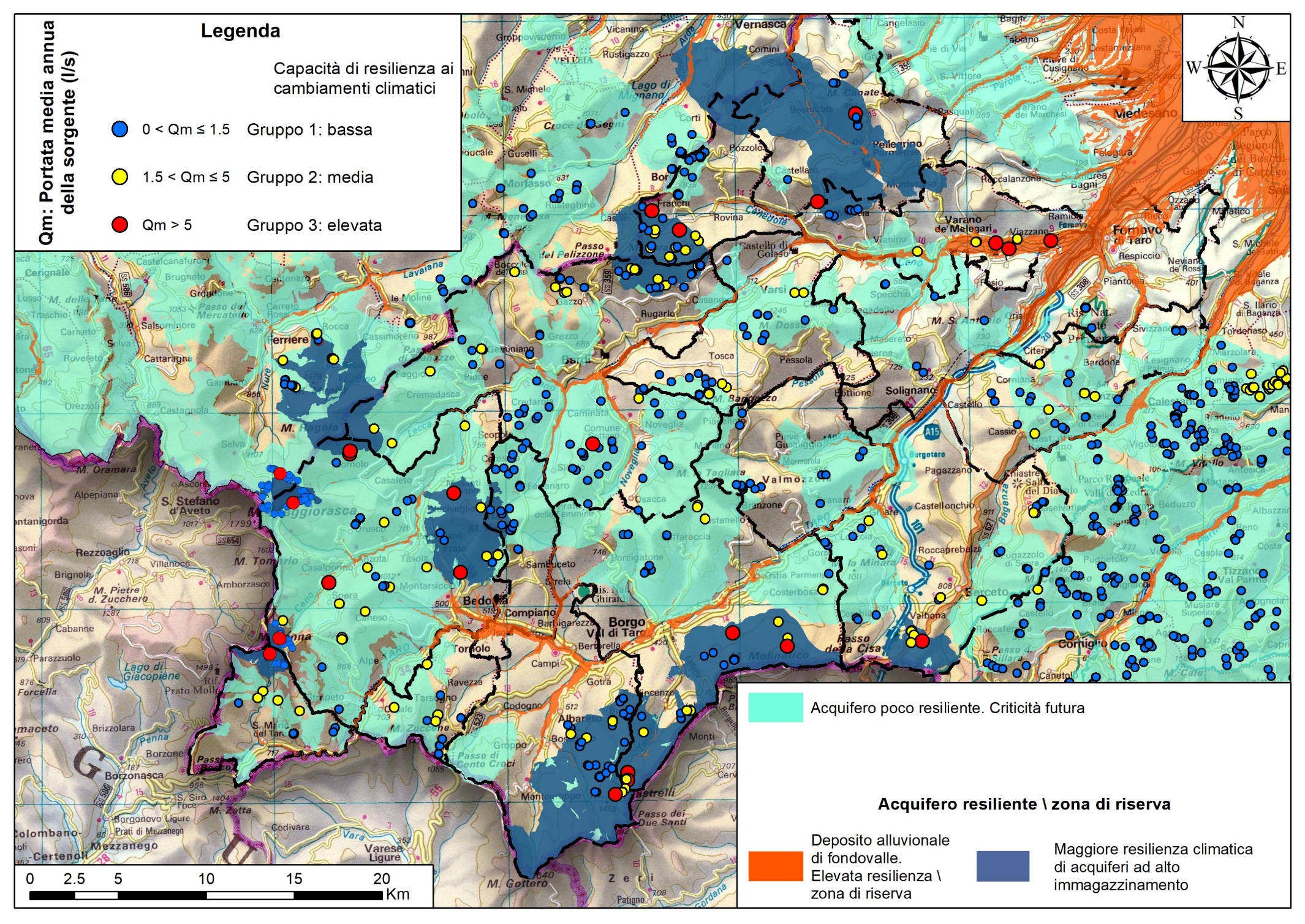 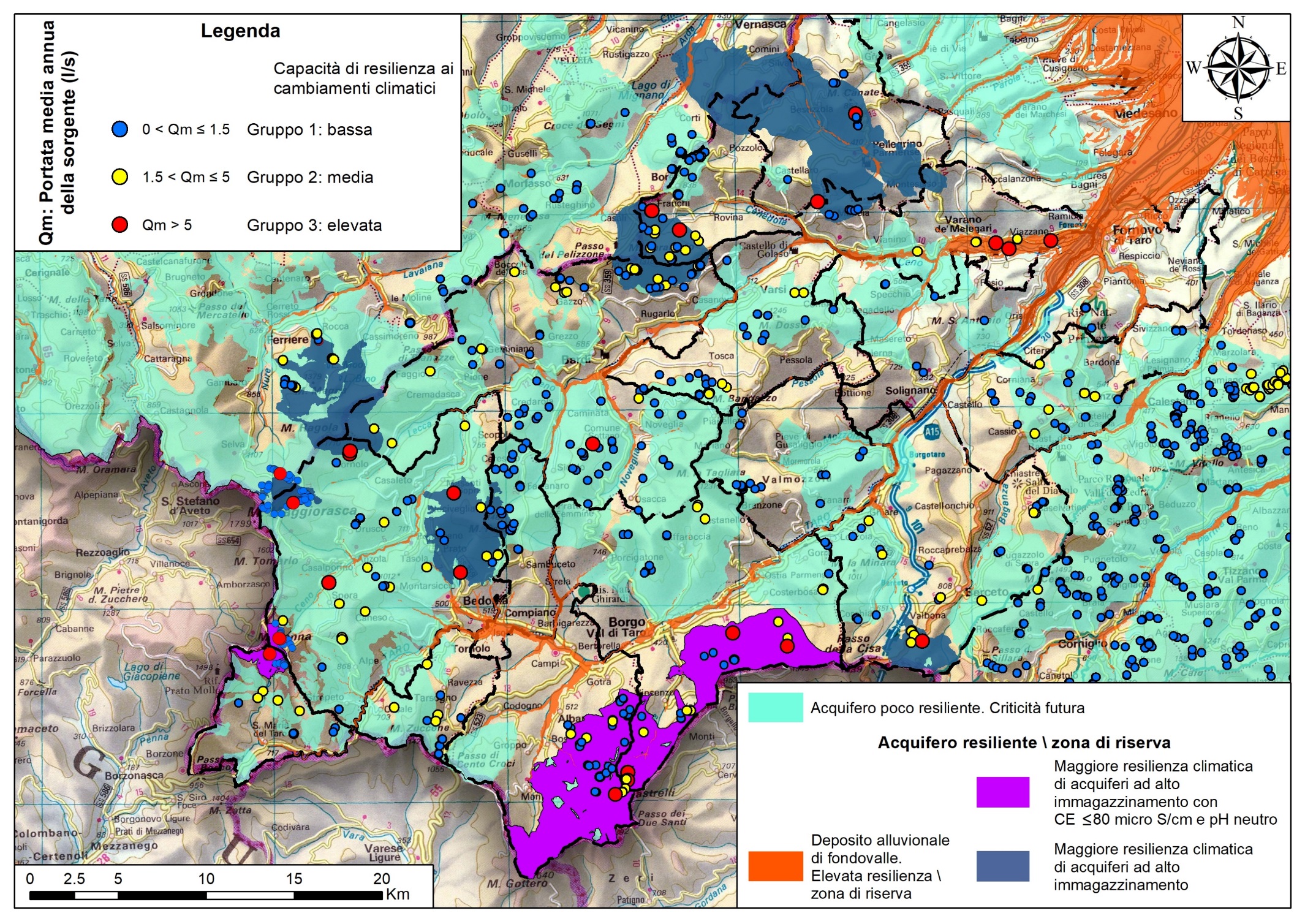 Graphoderus bilineatus predilige
bacini con pH tra 5,5 e 7
e CE inferiore a 90 micro S/cm
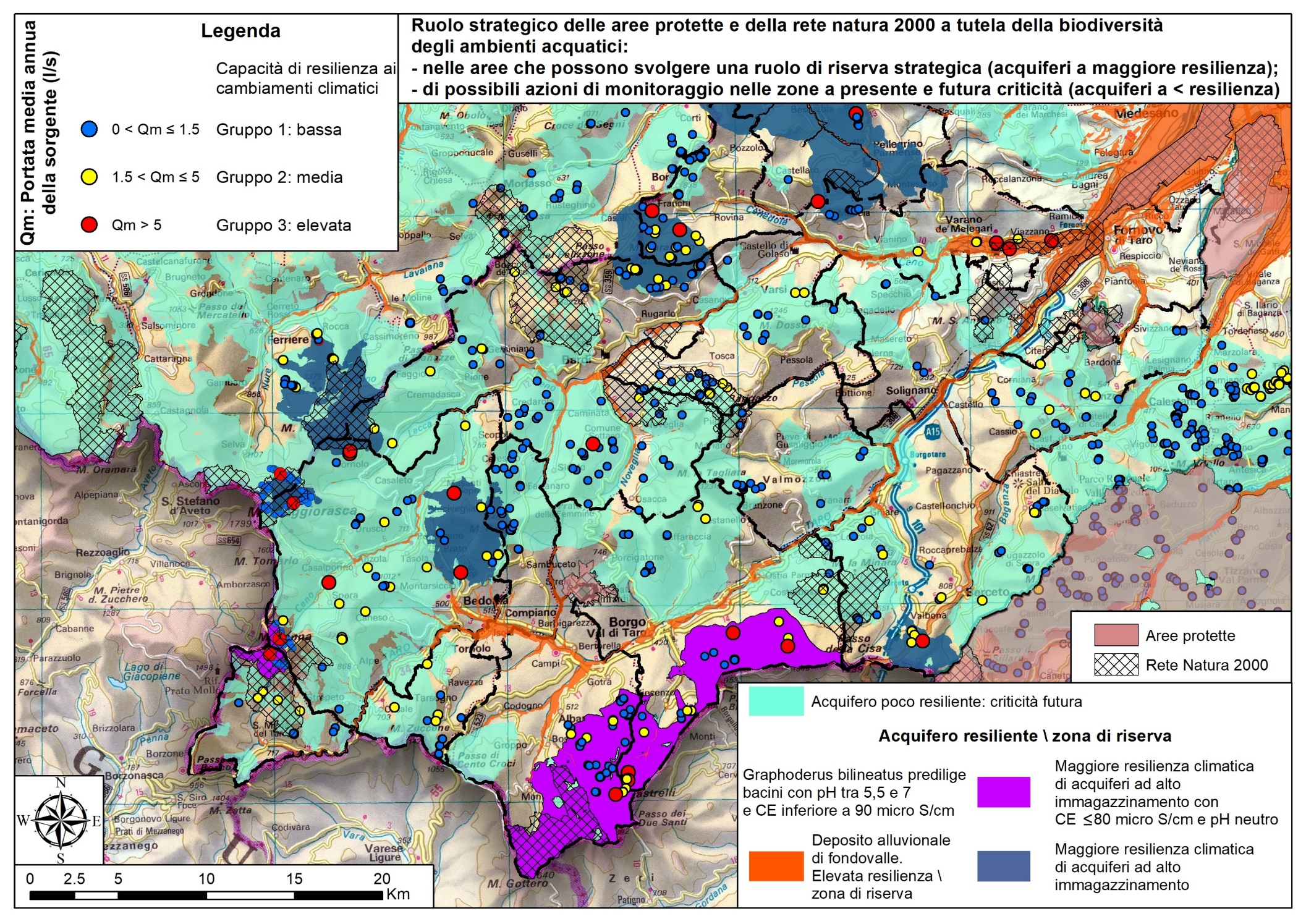 Since 2017, a collaboration has been in place between the Geological, Seismic and Soil Service (SGSS) and ARPAE- Idro-Meteo-Climate Service (ARPAe-SIMC), for the study of some high-altitude peat bogs in the Emilian Apennines.
Coring at: Lago Moo (PC); Lagdei (PR) and the Febbio peat bog (RE) 
Objective: To reconstruct the variations over time of high-intensity precipitation in the northern Apennines using high-altitude peat bogs as natural archives 
The observed sedimentation rate is approximately 1 m every 100 years, 
starting from the 19th century. 

The results of this collaboration activity are available at the following link: 
Changes in high-intensity precipitation on the northern Apennines (Italy) as revealed by multidisciplinary data over the last 9000 years https://cp.copernicus.org/articles/16/1547/2020/
Lake Pratignano (Modenese Apennines 1309 m a.s.l.)
Lake Baccio (Modenese Apennines 
1560 m a.s.l.)
Badignana (Parma Apennines 
1511 m a.s.l.)
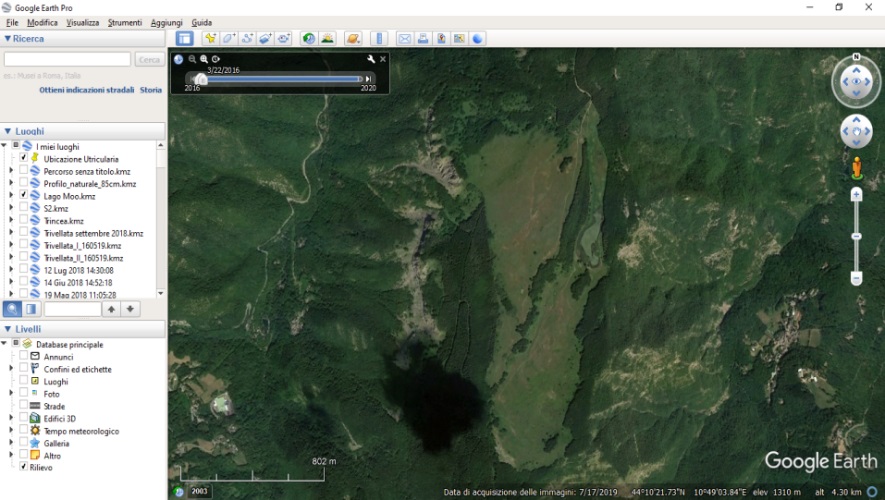 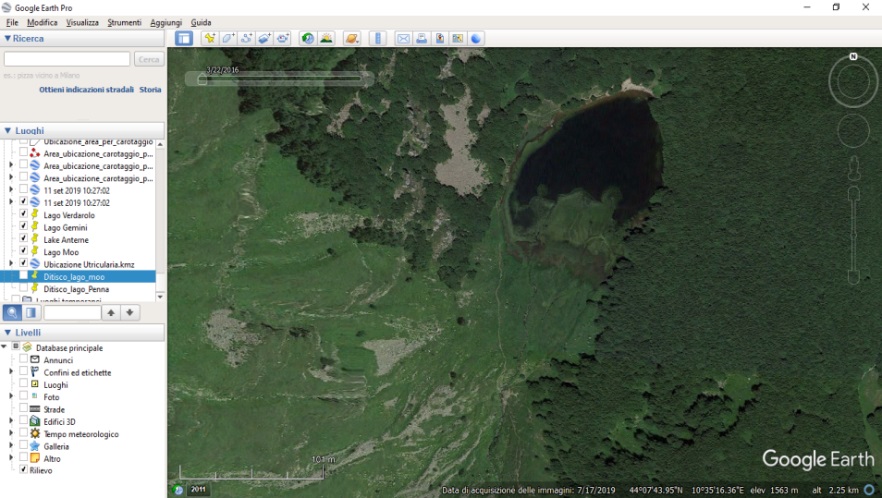 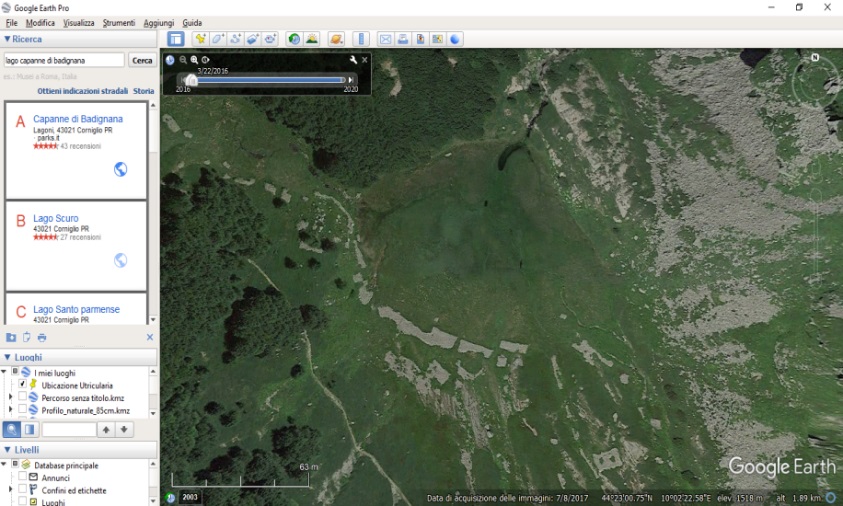 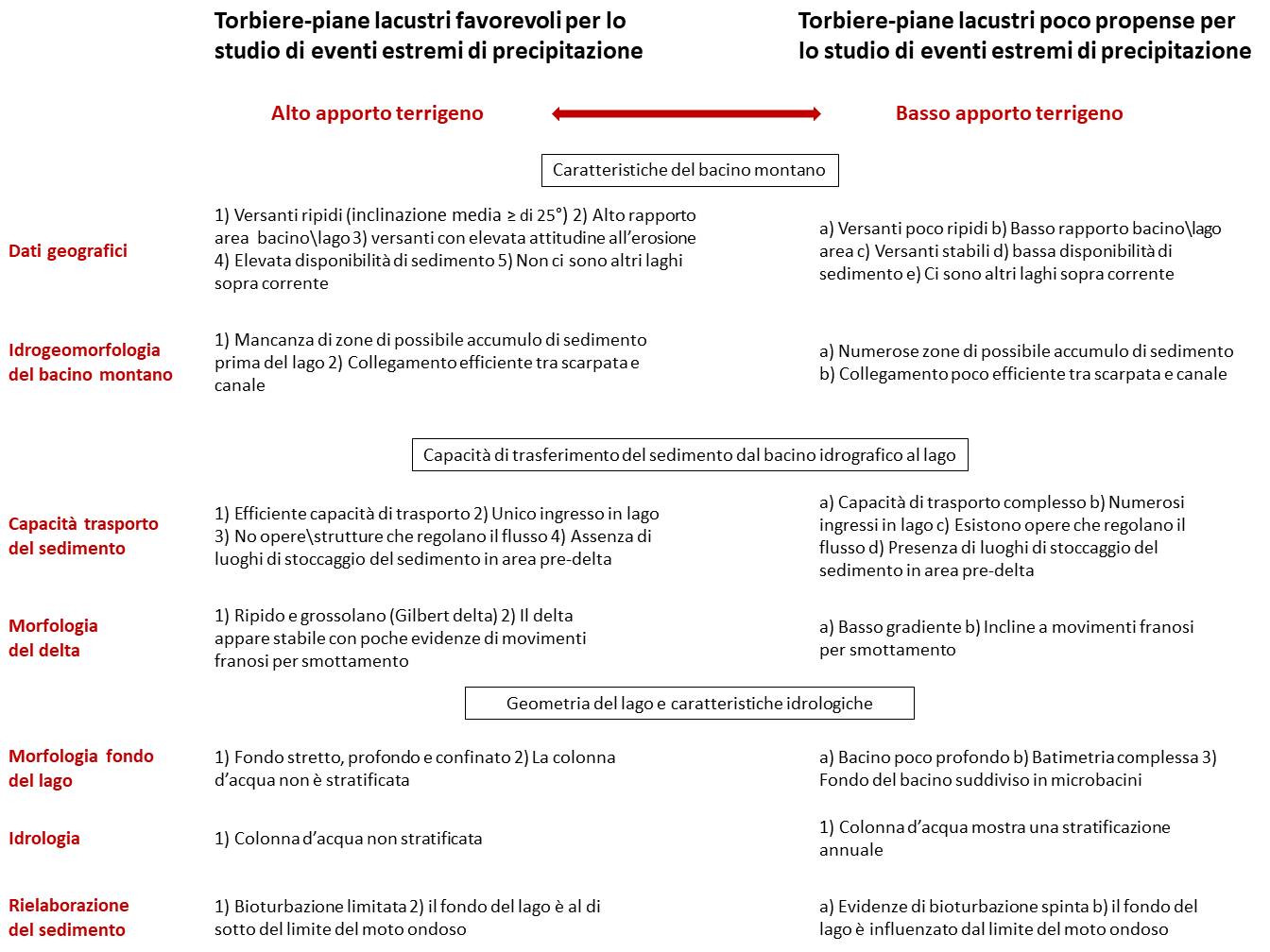 Aquatic environments with a high risk of extinction
Aquatic environments  with a low 
risk of extinction
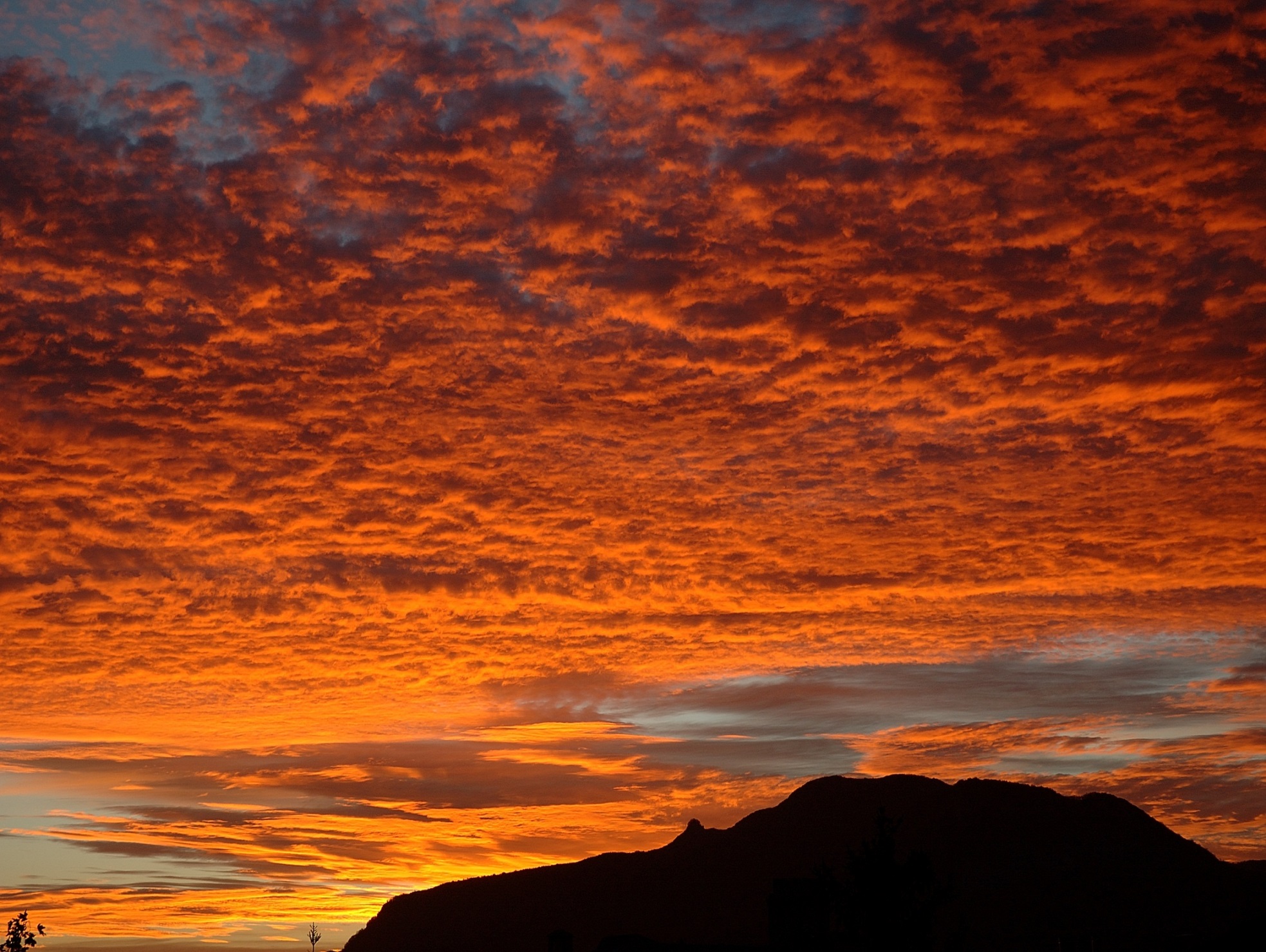 Thank you for your attention